Zdravý životní styl
Co škodí lidskému zdraví??
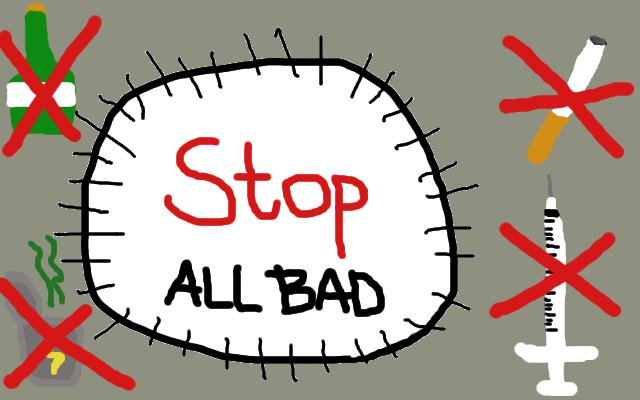 Kouření
- Jednou ze škodlivých věcí je kouření. Cigaretový dým obsahuje mnoho škodlivých látek, které můžou nabourat lidský organismus a velmi mu škodit.

- Cigareta obsahuje tisíce chemikálií, z nich velká část způsobuje rakovinotvorné bujení. Každá cigareta tuto hrozbu zvyšuje. Nejohroženější jsou u kuřáka plíce, močový měchýř, slinivka břišní, rty, jazyk, hrtan i hltan, a taky žaludek a střeva.

- Kuřáci zaplatí měsíčně až 1500,- kč. Z toho vyplývá…NEKUŘTE!!
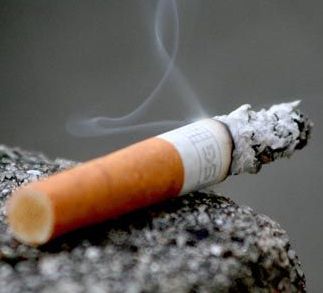 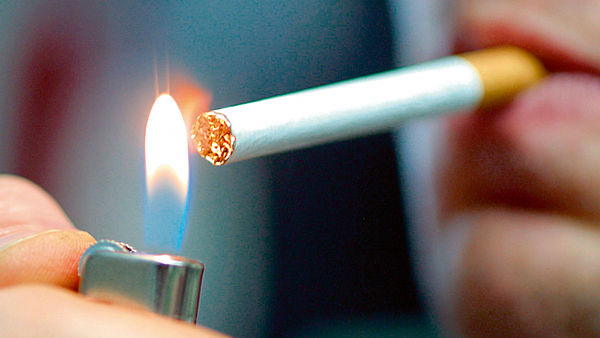 Drogy
- Pro některé nepostradatelné. Jsou to chemické látky primárně působící na nervovou soustavu, kde mění mozkové funkce a způsobují dočasné změny ve vnímání, náladě, vědomí a chování. Ačkoliv si myslíte, že vám pomáhá, není to tak. Většinou bývají tyto látky nelegální nebo státem omezované.

- Při dlouhodobém užívání může např. pervitin způsobit Zvýšení srdečního tepu a krevního tlaku, poškozuje cévy v mozku, které mohou být příčinou mrtvice. Také způsobuje nepravidelnost srdečního rytmu, jehož následkem může být srdeční kolaps nebo smrt. Může též poškozovat játra, ledviny a plíce.

- Ti, kterým se podaří uniknout ze závislosti, trpí často výpadky paměti a extrémními výkyvy nálad.….. Proto…. NEUŽÍVEJTE DROGY!!
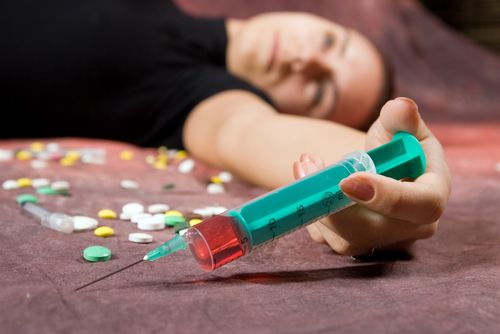 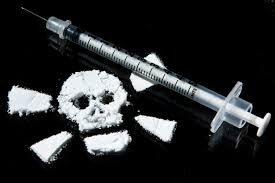 ALKOHOL
- Někteří lidé pijí alkohol, to se smí. Však jen s omezenou dávkou. Někteří lidé používají alkohol jako snížení úzkosti, strachu nebo bolesti. A někteří ho mají jako závislost. Napodobuje anestetika a tím poruší spojení mezi tělem a myslí. Je to zrada - člověk se cítí sebejistě, ale přitom je neschopný akce. 

- Dlouhodobé užívání alkoholu nepoškozuje jen játra, ale způsobuje i poškození dalších orgánů a orgánových systémů, mezi něž patří například mozek a periferní nervy, srdce a dokonce ovlivňuje i vznik některých druhů rakovin….a tak….PIJTE ALKOHOL JEN S DÁVKOU!!
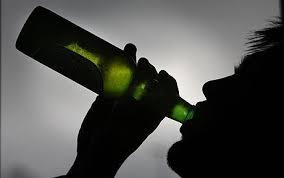 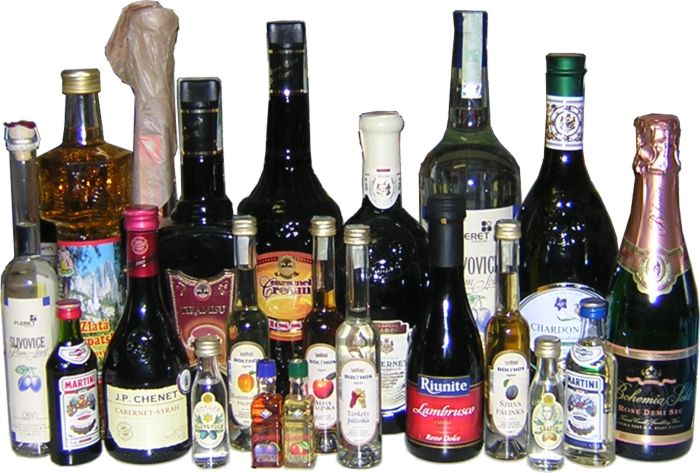 Takže zdravá výživa s sebou nese spoustu výhod. Jako např.: přiměřená hmotnost, normální krevní tlak, nízká hladina cholesterolu v krvi, dobrá tělesná kondice a výkonnost, nízká únavnost, svěží a zdravý vzhled, dobrá psychická pohoda, vysoká odolnost vůči nemocem, radost ze života a mnoho dalších.Takže pokud - 1) Nebudete kouřit ani užívat drogy                        2) Budete mít zdravou a pestrou výživu                        3) Budete mít vysokou pohybovou aktivitu                        4) Budete mít pouze omezenou konzumaci alkoholu                        5) Budete mít dostatek spánku                        6) Budete optimističtí a plní života                   Tak máte zaručený dlouhý, pestrý a zdravý život. 
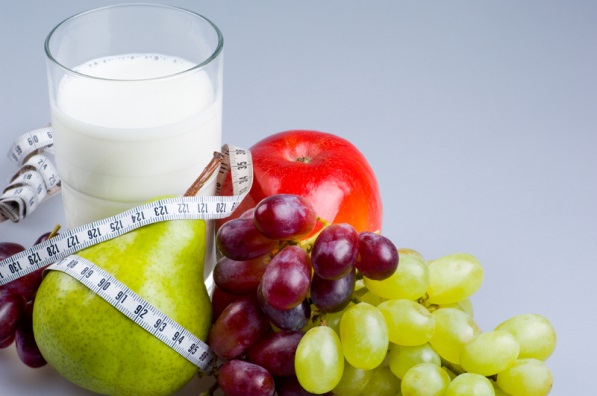 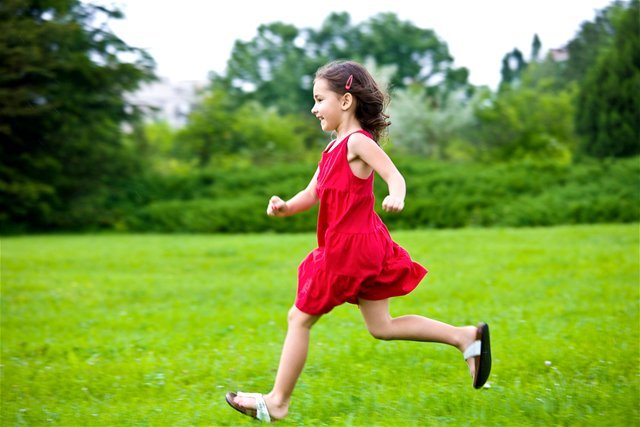 Odkazy  -  2. snímek - http://www.lr-zdravi.cz/vliv-koureni-na-lidske-zdravi              - 3. snímek - http://www.drogy.cz/pervitin/kap-smrtici-ucinky-pervitinu.html              - 4. snímek - http://www.alkoholik.cz/zavislost/psychika_a_telo/telo_a_alkohol_jak_pusobi_alkohol_na_organy_a_mozek.html              - 5. snímek - http://www.vyziva.estranky.cz/

Zdroje obrázků  - Google
Aneta Šoltysová